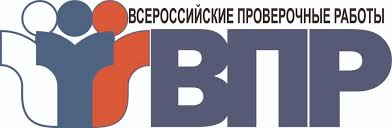 2021 - 2022 учебный год
[Speaker Notes: No slide master]
Единая система оценки качества образования
Федеральный уровень
ЕГЭ, ВПР, данные исследований НИКО
Школьный уровень
методики и процедуры диагностики сформированности образовательных результатов
Международный уровень
международные 
программы по оценке образовательных достижений учащихся
Региональный уровень
региональные контрольные работы и диагностические процедуры
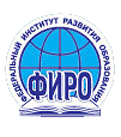 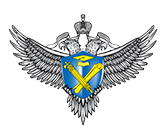 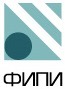 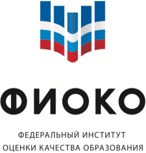 Рособрнадзор
Всероссийские проверочные работы –
контрольные работы по различным предметам, проводимые для школьников всей страны
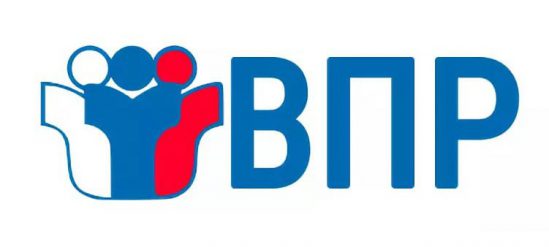 3
ВПР в 2021/2022 учебном году
4
ВПР помогает выявлять проблемы в школьном образовании и работать над их устранением
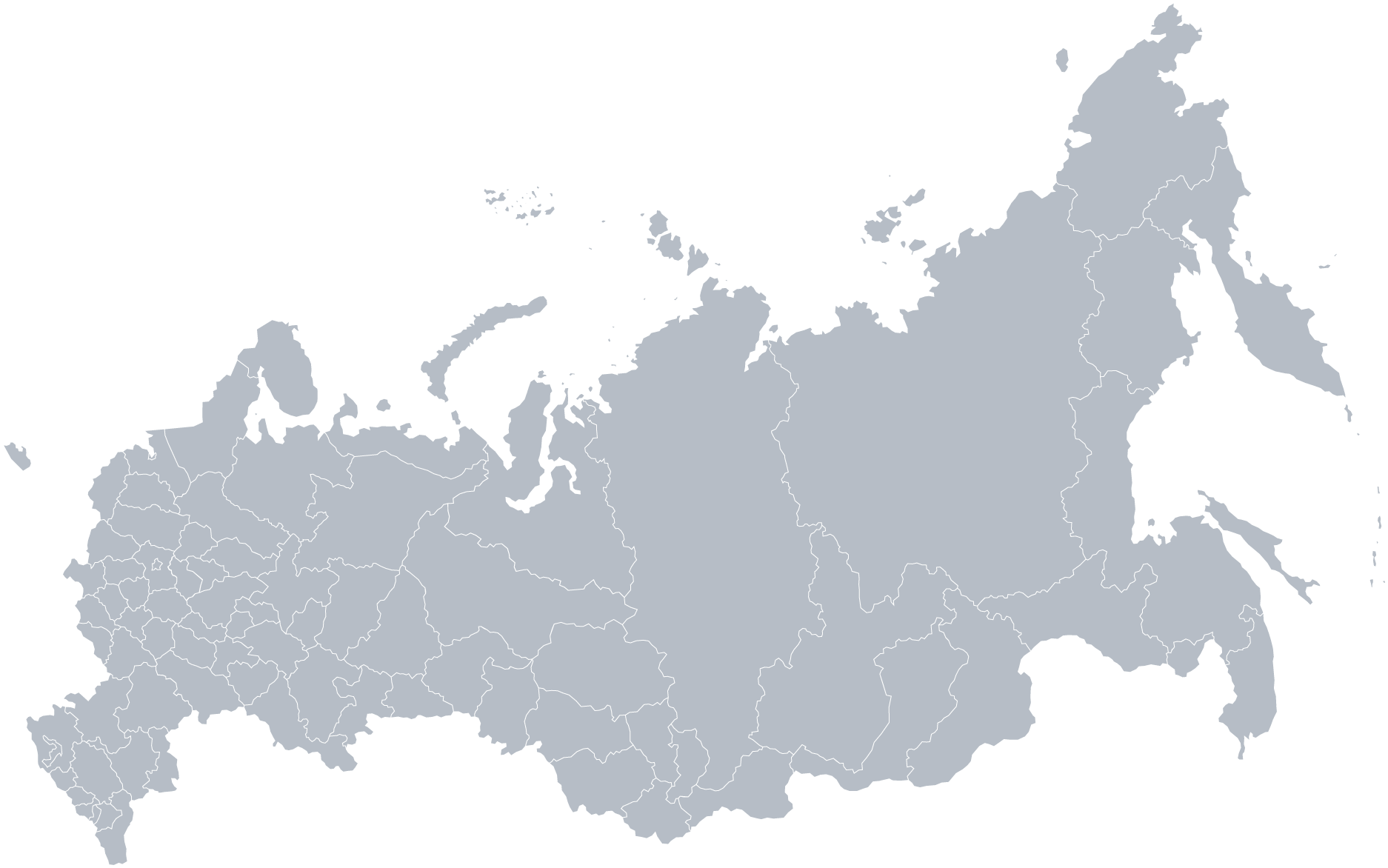 85 регионов
Самая массовая оценочная процедура
более 40,5 тысяч школ
2022 год
Около 7 миллионов участников
4 703 192 участника
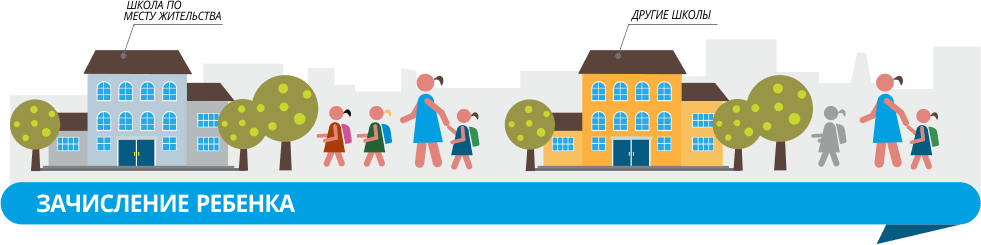 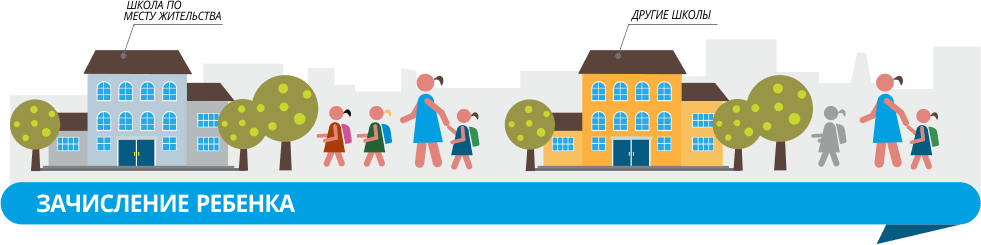 ВПР
6
ВПР
ИСПОЛЬЗОВАНИЕ СОВРЕМЕННЫХ ТЕХНОЛОГИЙ
ЕДИНСТВО ПОДХОДОВ к составлению вариантов
ОДНОВРЕМЕННОЕ ВЫПОЛНЕНИЕ РАБОТ ВО ВСЕХ ШКОЛАХ
ЕДИНСТВО ПОДХОДОВ к проведению работ
ЕДИНСТВО ПОДХОДОВ к оцениванию
7
Задания ВПР разрабатываются в строгом соответствии с Федеральными государственными образовательными стандартами
8
Организацияпроведения ВПР
ВПР пишут в своих школах
В расписании – 2 – 3 урок
Продолжительность – 45 – 90 минут
Проверка работ осуществляется коллегиально учителями школы в день проведения
Обезличенные результаты вносятся школами в единую информационную систему
9
ВПР нужны, чтобы получить объективную картину знаний обучающихся, работать с выявленными проблемами, а не кого-то наказывать. Поэтому не должно быть «дутых» результатов.
Поинтересуйтесь успехами своего ребенка. Узнайте, не нуждается ли ваш ребенок в помощи.
Получите информацию о планах школы по устранению выявленных проблем. При необходимости окажите ребенку посильную помощь и поддержку.
10